数据分析：
15题    2个班均分：2.06分 （7班：2.04分）   
           强化班均分：2.09分
           年级最高分：2.37分

16题    2个班均分：3.73分 （8班：3.5分）   
            强化班均分：3.73分
            年级最高分：4分
自查自纠：根据参考答案订正，并思考错误原因
15.D（“真想得到这样一匹同生同死的骏马以保护自己和家人安全”错，应是表现了诗人渴望人才、选拔贤能的愿望）
16.①侧面表现“我”知道韦偃绘画无人能及，侧面表现韦偃画技之高。② 正面描写 通过描写韦偃画马的用笔、动作直接表现韦偃画技之高。③正面描写 通过直接描写画面的生动形象，表现韦偃画技之高。（6分，每点2分）
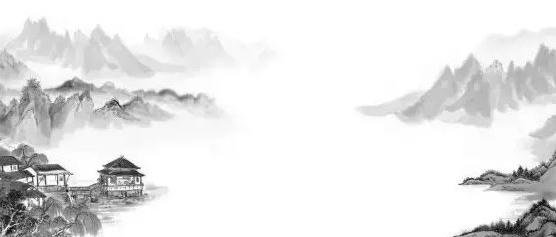 读懂诗歌  按步答题
             ——月考古代诗歌阅读讲评
典型分析：如何读懂诗歌
方法一：读标题  知信息

方法二：读作者  知人论世

    知人：生活经历，思想性格，风格流派，               
          创作背景及目的

    论世：了解他所生活的环境和时代
方法三：读注释
注释：解释疑难词句、典故、提供写作背景、目的等重要信息
有些介绍写作背景,那是在暗示你本诗的思想内容或感情基调;
有些是介绍相关诗句,那是在暗示你本诗的用典或寓意;
有时介绍作者,那是在暗示你本诗的写作风格或主旨
还有些是解释诗中的生僻字句,那是在降低你阅读的难度
方法四：读关键词句
1.直接表露情感的词语,如“悲”、愁”、“孤”、“喜”之类。
2.具有特定含义的意象，也往往寄托着特定的情感。
3.尾句(联):从尾句了解主旨,在最后一两句升华,卒章显志,或较为鲜明或婉转含蓄地表达出情感、主旨和态度。
方法五：结合选项读懂诗意

方法六：读题干
题干,即题目,包括三大要素:
            说明需要回答什么问题
            解释题目要求
            哪一联,哪一句等
典型分析：按照步骤答题
16.①侧面表现“我”知道韦偃绘画无人能及，侧面表现韦偃画技之高。② 正面描写 通过描写韦偃画马的用笔、动作直接表现韦偃画技之高。③正面描写 通过直接描写画面的生动形象，表现韦偃画技之高。（6分，每点2分）
针对训练：阅读下面这首宋诗，完成下面题目。
        胡无人①(节选)        陆游
丈夫出门无万里，风云之会立可乘。
追奔露宿青海月，夺城夜踏黄河冰。
铁衣度碛雨飒飒，战鼓上陇雷凭凭。
三更穷虏送降款。天明积甲如丘陵。
中华初识汗血马，东夷再贡霜毛鹰。
【注】①胡无人，古乐府篇名，多表现边塞生活。
              ②碛（qì）：沙石堆积之地。
六步法读懂诗歌并完成第一题
(1)下列对这首诗的赏析，不正确的一项是（      ）
（3分）
A.前两句写大丈夫驰骋疆场，正赶上边塞战机，“立可乘”表现其求战心切，斗志旺盛。
B.五、六句从听觉方面来写，身披铠甲的勇士在雨中穿过戈壁滩，在陇地的雷鸣中作战。
C.七、八句描绘了胜利后的场景，敌人势穷力竭，连夜送来降书，缴下的铠甲堆积如山。
D.“汗血马”“霜毛”代指贡品，诗人借以表达“四夷宾服”“天下定一”的理想。
B“在雨中穿过戈壁滩，在陇地的雷鸣中作战 ”分析错误，是说行军发出的声响如雨声飒飒，鼓声雄壮，犹如雷鸣。
(2)诗歌三、四句是如何塑造报国将士形象的?
（6分）

①动作描写。运用“追奔”“夺城”等动作表现报国将士的勇敢作战。
②环境烘托。“冷露”“青海月”“黄河冰”写战斗环境的艰苦，从而表现报国将士不畏艰险。
按照三步法答题
总结反思
六步法读懂诗歌：具体详细地写清楚  
                读什么，知道什么
按照三步法答题：如何表现人物形象题         
              的答题具体步骤